Способы  решения                                        задач  планиметрии
Учитель МАОУ «Ныробская СОШ имени А.В.Флоренко» 
Волкович Л.Н.
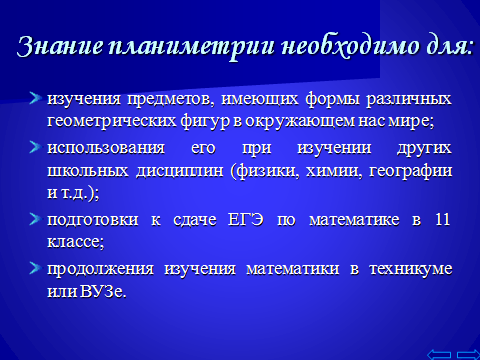 Основные умения:
знать определения и свойства плоских геометрических фигур:
треугольников;
четырехугольников (параллелограммов и трапеций);
правильных многоугольников;
окружности;
применять их при решении как типовых задач,     так и задач повышенного уровня сложности;
применять знания планиметрии при изучении стереометрии.
Методы  решения  задач:
Метод непосредственных вычислений
 Метод введения неизвестной величины (неизвестных величин)
 Метод введения вспомогательной величины
 Метод площадей
 Метод дополнительных построений
 Векторный метод
 Метод координат
Методы решения задач
Метод непосредственных вычислений,
как правило, используется при решении самых простых задач, условие которых позволяет непосредственными вычислениями получить результат.
Методы  решения задач
П р и м е р.
Дано:  В равнобедренной трапеции длина одного               из оснований равна 2√3, а длина другого       основания равна длине боковой стороны и      равна √3.
√3
B
C
Найти длину диагонали трапеции.
3
√3
√3
30о
Решение: 
Проведем  высоту  трапеции  ВЕ
?
D
A
E
2√3
Очевидно, что АЕ = (AD–BC) / 2 = √3 / 2
√3 /2
В прямоугольном  Δ АЕВ :  гипотенуза  АВ = √3,                                  катет АЕ = √3 / 2   =>   ∠АВЕ = 30 °,                                                  тогда ﮮВАЕ = 90 о – 30 ° = 60о
Из  Δ ABD по теореме косинусов 
BD²  =  AB² + AD² - 2AB * AD * Cos ∠BAE =
=(√3)²  +  (2√3)²  -  2 * √3 * 2 * √3 * ½  =  9;    
   BD² = 9  =>  BD = 3.
Ответ:  BD = 3.
Методы решения задач
Метод введения неизвестной величины (неизвестных величин)
Вводится  неизвестная  величина (величины), 
которая обозначается  буквой,  и  для  которой 
 по  условию задачи  можно  составить  
и  решить  уравнение (систему  уравнений). 
Ответ  согласуется  с  условием задачи.  
В качестве  неизвестных  выбираются  
как линейные  величины, так  и  угловые.
Методы решения задач
П р и м е р.
Дано: В равнобедренном треугольнике АВС (АВ = ВС) высота АЕ = 12, основание АС = 15.
B
Найти: площадь треугольника АВС.
Решение: 
Для нахождения площади треугольника необходимо знать высоту и сторону, на которую она опущена. Поэтому найдем, например, сторону ВС. Введем неизвестную величину  х = ВС = АВ.
75
25 / 2
E
12
9
Из прямоугольного треугольника АЕС по теореме Пифагора: ЕС ² = АС ² - АЕ ² = 15 ² - 12 ² = 81  =>  ЕС=9.
C
A
15
Рассмотрим ΔАЕВ – прямоугольный.                                                   Т.к. АЕ=12, то для определения  х  по теореме Пифагора имеем уравнение
       х ²= 12 ² + (х - 9) ²;
       х ² = 144 + х ² - 18х + 81  =>  х = 25 / 2.
S Δ A B C  = ½ BC * AE = ½ *25 / 2 *  12 = 75.
Ответ: S  =  75.
Методы решения задач
Метод введения                      вспомогательной величины
В  ряде  задач  может  не  хватать  величин  для записи   их  условий.              Тогда  эти  величины необходимо  ввести                           и  записать  условия  задачи.                                                                       Сами  введенные  величины  найти                                           из  условия задачи  невозможно,                                                                           тем  не  менее  они  позволяют                                                         решить  задачу  и  получить  ее  ответ.
Методы решения задач
П р и м е р.
Дано: ΔАВС;   BD – биссектриса ∠ В,                          АВ = а, ВС = b
Найти SΔABD:SΔBCD.
Решение: 
Введем две вспомогательные величины:          длину биссектрисы BD = c и ∠В = 2α.
B
α
α
a
b
Тогда S Δ A B D  = ½  а *  с *  Sinα,     
                  S ∆ B C D = ½ b * c *  Sinα.
c
Отношение этих площадей 
       S Δ A B D : S Δ B C D  =                                           =½ a * c * Sinα : ½ b * c *  Sinα = a   :   b
C
A
D
а  :  b
(SΔABD)/(SΔBCD)-?
Ответ: S Δ A B D : S Δ B C D  =  a   :   b.
Таким  образом,  удалось  решить  задачу,  хотя  величины   с  и  α          из  условия  задачи  найти  невозможно.
Методы решения задач
4.  Метод   площадей
Этот  метод  эффективно  используется  как самостоятельно,  так  и  в  сочетании  с  другими методами.  Суть  его  состоит  в  том,  что  площадь фигуры  выражается  через  известные  величины,                   а  затем  та  же  площадь  выражается  через неизвестную  величину. Затем  приравниваются полученные  выражения  для  площадей  и  находится неизвестная  величина.
Методы решения задач
Дано: ∆АВС - равносторонний со стороной а,                             точка О – внутри треугольника.
П р и м е р.
Найти сумму расстояний от этой точки до сторон        треугольника.
B
Решение: 
Соединим точку О с вершинами ΔАВС.
а
а
Проведем OF      AB, OD      BC, OE       AC.
┴
┴
┴
D
F
О
SΔABC = (a² * √3) / 4. 
      С другой стороны SΔABC = SΔAOB + SΔBOC + SΔAOC =              =½  AB * OF + ½ BC * OD + ½ AC*OE=  
         =½ a * OF + ½ a * OD + ½ a * OE = ½ a * (OF+OD+OE).
A
Е
C
а
Приравняем правые части двух равенств и найдем искомую сумму: ½a*(OF+OD+OE)= (a²*√3)/4        =>          => ОF+ОD+ОE= ((a²*√3)/4) : (½a)  =>      => ОF+ОD+ОE= (a * √3)/2
Ответ: ОF + ОD + ОE = (a * √3) / 2
Методы  решения задач
Метод   дополнительных   построений
Во  многих  случаях  задача  может  быть значительно  проще  и  нагляднее,  если выполнить  необходимые  дополнительные геометрические  построения, определяемые  условиями  задачи.
Методы решения задач
Дано:      ABCD – трапеция,        ∠ А=30 °,                    основание    ВС=8,     средняя  линия  равна  10,                  АВ       CD.
П р и м е р.
┴
Найти :       длину  меньшей  боковой  стороны.
B
8
C
Решение: 
Проведем      EC  ||  AB.
?
2
30 ۫
30 ۫
Δ ECD,   т.к.  по  условию   ∠ CED = 30 ۫,   ∠ ECD = 90 ۫ ,                   то   CD < EC,   но   EC = AB,    тогда   CD <  AB.
A
8
E
D
Найдем   CD.                                                        Т.к.   средняя  линия    (BC + AD)  : 2 = 10,                    то    AD = 20 – BC  =  20 – 8 = 12; 
      тогда   ED = AD – AE = 12 – 8 = 4;
      из   ∆ ECD      CD =  ½  *  ED  =  ½  *  4 = 2.
Ответ:   CD  =  2.
Методы решения задач
6. Векторный метод
Пример  доказательства свойств средней линии
 треугольника.
Дан треугольник  АВС. 
Введём векторы:  ХУ,  АС,  ā,  - ā,   ē, - ē,
как показано на чертеже.  
Здесь  ХУ – средняя линия треуг-ка  АВС.
          Тогда   ХУ  =     ā  +  ē,
                  и   ХУ  =  -  ā  +  АС  -  ē;
После почленного сложения равенств и
   деления на 2 получим    ХУ  =  ½  ·  АС,
   т.е.  средняя линия треугольника
   параллельна третьей стороне  и
   равна её половине.
В
ē
ā
ХУ
Х
У
- ē
- ā
АС
А
С
Методы решения задач
7.  Метод координат
Пример.  Определите вид четырёхугольника  ABCD                          если известны координаты его вершин:                                             А ( 1; - 1 );  В ( 3; 1 );  С ( 6; - 2 );  D ( 4; - 4 ).
Решение.     1)  АВ = ( 2; 2 )  =>  | АВ | =  √ 8 ;
                             DC = ( 2; 2 )  =>   | DC | = √ 8 ;
   2)  аналогично доказываем,  что  | BC | = | AD| =  √18 ,
        значит,  ABCD  –  параллелограмм ;
   3)   АВ · BC  =  2 · 3  +  2 · ( - 3 )  =  0   =>   AB            BC .
   Ответ:  четырёхугольник  является  прямоугольником.
Тренировочные задания
Треугольник
Катеты  прямоугольного  треугольника  равны   15  и  8.                                         Высота,  опущенная  на  гипотенузу,  равна
60
17
120 / 17
17 / 120
Медиана  прямоугольного  треугольника  с  катетами   3  и  4, проведенная  к  гипотенузе,  равна
2√2
2,5
2√3
60
Гипотенуза  прямоугольного треугольника равна   8,  один  из  острых углов равен  60 ۫. Высота, проведенная из вершины прямого угла, равна
2√3
2√5
3√2
2 / √3
Высота, проведенная к большей стороне треугольника со сторонами 13,  14   и   15,  равна
112 / 5
28 / 5
56 / 5
56 / 10
Тренировочные задания
Треугольник
В  равнобедренном  треугольнике  с  периметром  16 см  средняя линия,  параллельная основанию,  составляет  3 см.                                   Боковая  сторона  треугольника  равна
4 см
6 см
3 см
5 см
Биссектриса прямого угла треугольника с катетами   3  и  6  равна
2√2
√2
3√2
2√3
Длины  катетов  прямоугольного  треугольника  являются  корнями уравнения     х² - 97х + 13 * 84 = 0 .                                                                           Радиус  вписанной  в  треугольник  окружности  равен
3
12
8
6
В  треугольнике  стороны  равны   4  и  5, а  косинус  угла  между  ними составляет   3/5.   Высота, проведенная  к  третьей  стороне,  равна
√17
16 / √17
8 / √17
2 √17
Тренировочные задания
Треугольник
В треугольнике две стороны, равные √2 и 3, образуют с третьей стороной углы 85 ۫ и  и 50 ۫. Третья сторона  равна
3
√6
2√3
√5
Медиана, проведенная к боковой стороне равнобедренного треугольника, образует с основанием угол 45. Тангенс угла при основании треугольника равен
2,5
3
4
√10
Биссектриса угла в правильном треугольнике с площадью ( 16√3)/3 равна
8
4
4√3
6
В треугольнике две стороны равны 11 и 23, а медиана, проведенная к третьей стороне, равна 10. Длина третьей стороны равна
20
15
30
10
Тренировочные задания
Четырехугольники  и                                     правильные  многоугольники
Диагонали трапеции перпендикулярны и равны 12 и 16.        Высота трапеции равна
10
2,4
4,8
9,6
В равнобедренной трапеции основания и боковая сторона соответственно равны 10, 24, 25.    Площадь трапеции равна
816
204
408
612
В трапеции большее основание равно 10, отрезок, соединяющий середины диагоналей, равен 4см.    Меньшее основание равно
1
1,5
3
2
В ромбе сторона равна 6, один из углов 60 ۫. Радиус окружности, касающейся сторон и меньшей диагонали равен
3
√3
4
2√3
Тренировочные задания
Четырехугольники и                                правильные многоугольники
В параллелограмме, имеющем угол 60°, периметр 22 см и меньшую диагональ 7, большая сторона  равна
8
4
6
3
Диагонали ромба относятся как 1 : 3. Тангенс острого угла ромба  равен
3/2
2/3
3/4
4/3
Диагонали ромба относятся как 2 : 3 и образуют с каждой стороной ромба треугольник, площадь которого равна12. Сторона ромба равна
10
16
8
2√13
Тренировочные задания
Окружность,  круг,  линии,  углы
Прямая, параллельная хорде АВ, касается окружности в точке С. Вид треугольника -
правильный
прямоугольный
равнобедренный
тупоугольный
У окружности, дуга которой равна 157 º 30 ` имеет длину 3,5, радиус равен
2
4 / π
4
3 / π
Хорда делит окружность в отношении 13 : 5. Больший вписанный в окружность угол, опирающийся на эту хорду равен
130 ۫
140 ۫
120 ۫
260 ۫
Расстояние от центра окружности до хорды равно (5√3)/2 и вдвое меньше радиуса.  Длина хорды равна
10
20
15
25
Тренировочные задания
Окружность,  круг,  линии,  углы
Расстояние от центра окружности радиуса 10 до хорды, равной 12, равно
16
8
4
2√2
В прямой угол вписана окружность радиуса R, касающаяся сторон угла в точках А и В. Через некоторую точку на меньшей дуге АВ окружности проведена касательная, отсекающая от данного угла треугольник. Периметр этого треугольника равен
2R
4R
√2R
3R
Тренировочные задания
Комбинированные
Радиус окружности, описанной около треугольника со сторонами 13, 14 и 15, равен
70 / 8
130 / 8
65 / 8
65 / 4
В треугольнике, имеющем углы 600 и 400, радиус описанной окружности составляет 5.  Большая сторона треугольника равна
5√2+√3
6,5
57,5
5√2-√3
В окружность вписан квадрат со стороной 2. Сторона вписанного в эту окружность правильного треугольника равна
√6
0,5√6
4
3
В равнобочную трапецию, верхнее основание которой равно 1, вписана окружность с радиусом 1. Площадь трапеции равна
5
3,5
2,5
7,5
Тренировочные задания
Комбинированные
Четырехугольник со сторонами АВ=4, ВС=5, CD=6, AD=3 вписан в окружность.  Косинус угла АВС равен
1 / 19
(6√10) / 19
-1 / 19
- (6√10) / 19
Площадь части круга радиуса R, расположенной вне вписанного в него квадрата равна
(π-2)R²
(π-4)R²
(π-3)R²
(π-1)R²
В прямоугольный треугольник, синус угла которого равен 0,6, вписан             в круг с площадью 25π. Высота треугольника, проведенная к гипотенузе, равна
2,4
4,8
3,6
1,2
Контрольный тест
Стороны прямоугольника с периметром 40 относятся как 2 : 3. Площадь прямоугольника равна
96
384
48
80
В правильном многоугольнике сумма внутренних углов составляет 1620 °. Число сторон его равно
9
10
12
11
Стороны треугольника равны 3, 4, 6. Вид треугольника -
остроугольный
прямоугольный
тупоугольный
равнобедренный
В прямоугольнике с периметром 16√3 одна сторона на 2√3 больше другой. Площадь прямоугольника равна
22,5
45
90
36
Контрольный тест
Сумма внутренних углов правильного многоугольника составляет 1800 º. Величина одного угла равна
100 º
120 º
160 º
150 º
Треугольник со сторонами 6, 8, 10 имеет площадь
24
48
60
40
Длины катетов прямоугольного треугольника совпадают с корнями уравнения  х ² - 2√5 х + 3 = 0. Площадь треугольника равна
3
2
1,5
2√5
Боковые стороны и меньшее основание прямоугольной трапеции соответственно равны  8, 10, 10. Ее большее основание равно
18
12
16
14
Контрольный тест
Трапеция имеет высоту 3 и площадь 60. Основания ее относятся                    как 1 : 4. Меньшее основание трапеции равно
8
16
4
6
В ромбе с диагоналями 6 и 8 радиус вписанной окружности равен
2,4
1,2
4,8
2,5
Хорда делит окружность в отношении 5 : 7. Величина меньшего вписанного в окружность угла, опирающегося на эту хорду, равна
105 º
150 º
60 º
75 º
Периметр равнобедренного треугольника составляет 32, основание относится к боковой стороне как 6 : 5. Площадь треугольника равна
24
48
96
98
Контрольный тест
Треугольник вписан в окружность радиуса 5. Его сторона, лежащая против угла 450, равна
5√3
2,5
5√2
7,5
Стороны треугольника длины 5 и 10 образуют тупой угол, синус которого равен  0,8. Третья сторона треугольника равна
√185
√65
√245
√155
Радиус окружности равен 20. Из точки М к окружности проведены две касательные МА и МВ. Расстояние от точки М до хорды АВ равно 9. Длина хорды АВ равна
16
12
24
20
Окружность, вписанная в равнобедренный треугольник с основанием АС, касается сторон АВ и ВС в точках К и М соответственно. Длина отрезка КМ при  АК = 6  и  ВК = 12 равна
8
6
12
2
Контрольный тест
Около равнобедренного треугольника АВС с основанием АС и углом при основании 75 º описана окружность с центром О. Площадь треугольника ВОС равна 16. Радиус окружности равен
16
4
8
12
Около треугольника АВС описана окружность. Медиана треугольника АМ продлена до пересечения с окружностью в точке К.     АМ = 18,      МК = 8,   ВК = 10.   Длина стороны АС равна
12
6
20
15
Сторона треугольника равна 12, противолежащий угол 60 º. Радиус описанной окружности равен
4√3
8√3
2√3
√3
Основания трапеции 10 и 31, боковые стороны 20 и 13. Площадь трапеции равна
246
492
123
260
Ответы
Список   литературы
Денищева Л.О. и другие. ЕГЭ.  Математика. Пособие для подготовки к ЕГЭ 2022-2023. –М.: «Просвещение», 2022.
Денищева Л.О. и другие. ЕГЭ  2023.  Математика. Учебно-тренировочные материалы для подготовки учащихся / ФИПИ - М.: «Интеллект-Центр», 2023.
Иванов А.П., Кондаков В.М.  Тематические тесты по математике для подготовке      к   вступительным экзаменам в ВУЗ: Учебное пособие. – Пермь: «Издательство Пермского университета», 2021
Кочагин В.В., Кочагина М.Н.  ЕГЭ-2023. Математика. Репетитор. – М.: «Просвещение», «ЭКСМО», 2022.
Кочагин В.В., Кочагина М.Н.  Математика. ЕГЭ  2023. Тематические  тренировочные задания. – М.: «ЭКСМО», 2022.
Погорелов А.В. Геометрия:  Учебник для 10-11 классов общеобразовательных учреждений. – М.: «Просвещение», 2022.
Рабинович Е.М.  Задачи и упражнения на готовых чертежах. 7-9 классы.   Геометрия. – М.: «Илекса», 2019